Peer Recovery Support Services
Connecting the dots for PRSS and their use in the Criminal Justice System.
Diana Williams, MSW
Altarum
NCJA, ICCA and RSAT Meeting September 2019
HappyRecovery MonthJOIN THE VOICES FOR RECOVERY: TOGETHER WE ARE STRONGER
Are you attending any recovery events or sponsoring any events?
Introduction
Food for Thought
Over the past quarter century, we have learned that people who have substance use disorders may face a recovery journey that can last a lifetime.  During this journey, the person in recovery needs strong social supports that include a peer who also has undertaken the same journey (Birtel, Wood, and Kempa, 2017).  Peer-based recovery support is the “process of giving and receiving nonprofessional, nonclinical assistance to achieve long-term recovery from substance use disorders” (Bassuk, Hanson, Greene, Richard, and Laudet, 2016).
[Speaker Notes: 1+1 equals infinite possibilities

Share story of Erin and her client —LMSW and therapist with one of the Potawatami tribe

Therapy “going backward”
Assigned recovery coach

Lesson:  Use what ever tools we have at our disposal]
Key items to get today
Defining Peer Recovery Support 
Different Models: Examples of Peer Supports at Each Intercept
Challenges
Strengths
Value of PRSS
COAP resources
Final Thoughts
Learning Outcomes
Define peer recovery and  peer recovery support services (PRSS) for persons with substance use and co-occurring disorders.
Compare and contrast strengths and challenges of different models of PRSS in Criminal Justice settings.
Hear  from a colleague who is using peers in a program. 
Discuss effective practices for the implementation of PRSS. 
Describe what the Comprehensive Opioid Addiction Program is and its connection to RSAT.
Defining Peer Recovery Support
[Speaker Notes: So, what is peer recovery support, and what are peer recovery support services?]
Recovery is…
A process of change through which individuals improve their health and wellness, live self-directed lives, and strive to reach their full potential
Hope
Respect
Strengths/responsibility
Addresses trauma
Culture
Relational
Peer support
Holistic
Many pathways
Person-driven
(SAMHSA, 2011)
[Speaker Notes: We have researched treatment a lot; we are in the early to mid stages of research on recovery.

Let’s start by defining recovery

SAMHSA definition; comes from working group composed of persons in recovery

PARAPHRASE SAMHSA definition: https://store.samhsa.gov/system/files/pep12-recdef.pdf


(We’ll come back to this definition, research, and stages of recovery later in this session.)]
Essential Ingredients for Sustained Recovery
Safe and affordable place to live
Steady employment and job readiness
Education and vocational skills
Life and recovery skills
Health and wellness
Recovery support networks
Sense of belonging and purpose
Community and civic engagement
[Speaker Notes: I had a friend in recovery – Craig Adler – he said we tend to complicate things man – recovery means “Home, Job and date on the weekend”]
Peer Recovery Support Services (PRSS)
Provided by individuals with “lived experience” of addiction and recovery 
Nonprofessional and nonclinical
Distinct from case management and treatment
Distinct from mutual aid support, such as 12-step groups
Provide links to professional treatment, health and social services, and support resources in communities
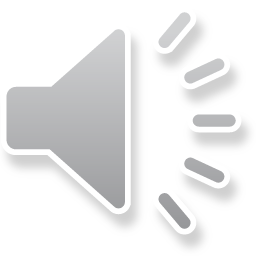 [Speaker Notes: On to peer recovery support services (or PRSS)—you’ll also see peer-based recovery support services in the research literature

We have a push and pull right now: toward more medicalization, through integration of behavioral health and primary care

And expansion of naturally occurring helping systems

In some respects, this makes sense:
Most individuals who receive mental health treatment do so in a primary care setting
Most individuals who need mental health or substance abuse treatment don’t receive it 
Community-based supports can be the path to recovery—and the bridge to these other systems 
Recording from a therapist about how her idea of recovery coaching changed due to the impact on a client.]
What PRSS Do #1:  Engage Individuals in Change
Peer supports engage individuals across the continuum of addiction recovery—and keep them engaged
Recovery Initiation and Stabilization
Pre-Recovery Engagement
Recovery Maintenance
Long-Term Recovery
Adapted from William White
[Speaker Notes: Offered across the full continuum of the recovery process
 Prior to treatment
 During treatment
 Post-treatment
 In lieu of treatment
Designed and delivered to be responsive and appropriate to all stages of recovery]
What PRSS Do #2:  Build Recovery Capital
In assisting people to achieve their recovery goals, it is often useful to help them assess and build their Recovery Capital 
Recovery Capital is the sum of the strengths and supports—both internal and external—that are available to help someone initiate and sustain long-term recovery from addiction
(Granfield and Cloud, 1999, 2004; White, 2006)
Peer supports create, build, reinforce, and strengthen Recovery Capital
[Speaker Notes: Peer support build recovery capital through]
What PRSS Do #3: Improve Outcomes
Decreased involvement in criminal justicesystem
Reduced relapse rates
Rapid re-engagement following relapse
Improved psychiatric symptoms
Decreased hospitalizations andlength of stay in hospitals
Decreased homelessness
Increased community and civic engagement
What PRSS Do #4: Save Money
Decreased criminal justice involvementequals savings
Decreased emergency services use,hospitalizations, and lengthsof stay in hospital equals savings
Decreased homelessness equals savings
Challenges of Peer Recovery Support Services
Skeptics
Discrimination
Misunderstanding about what it is and what it isn’t
Reviewing and discussing policies that don’t support the model
[Speaker Notes: Even with all of this information – many of us find ourselves explaining why peer recovery supports are so vital to helping people remain sober.
So here is some research about the importance of long term support.]
36%
Likelihood of Sustaining Abstinence Grows Over Time
Only a third of people with 1 to 12 months of abstinence will sustain it another year
100%
.
90%
80%
70%
60%
% Sustaining Abstinence
Another Year
50%
40%
30%
20%
10%
0%
1 to 12 months
1 to 3 years
4 to 7 years
Duration of Abstinence
Source:  Dennis, Foss & Scott (2007)
[Speaker Notes: What we know:
A key question that is often asked is how long someone is at risk of relapse.   This figure shows the odds of sustaining relapsed from year 7 to year 8 based on the duration of abstinence.]
36%
66%
Only a third of people with 
1 to 12 months of abstinence will sustain it 
another year
After 1 to 3 years of abstinence, 2/3rds will make it another year
100%
.
90%
80%
70%
60%
% Sustaining Abstinence
Another Year
50%
40%
30%
20%
10%
0%
1 to 12 months
1 to 3 years
4 to 7 years
Duration of Abstinence
Source:  Dennis, Foss & Scott (2007)
[Speaker Notes: A key question that is often asked is how long someone is at risk of relapse.   This figure shows the odds of sustaining relapsed from year 7 to year 8 based on the duration of abstinence.]
86%
36%
66%
Only a third of people with 
1 to 12 months of abstinence will sustain it 
another year
After 1 to 3 years of abstinence, 2/3rds will make it another year
After 4 years of abstinence, about 86% will make it another year
Likelihood of Sustaining Abstinence Grows Over Time
But even after 7 years of abstinence, about 14% relapse each year
100%
.
90%
80%
70%
60%
% Sustaining Abstinence
Another Year
50%
40%
30%
20%
10%
0%
1 to 12 months
1 to 3 years
4 to 7 years
Duration of Abstinence
Source:  Dennis, Foss & Scott (2007)
[Speaker Notes: A key question that is often asked is how long someone is at risk of relapse.   This figure shows the odds of sustaining relapsed from year 7 to year 8 based on the duration of abstinence.]
Average Progression of Recovery
Duration of Abstinence
1–12 Months                               1–3 Years                                    4–7 Years
Virtual elimination of illegal activity and illegal income 
Better housing and living situations  
Increasing employment and income
More clean and sober friends
Less illegal activity and incarceration 
Less homelessness, violence, and victimization 
Less use by others at home, work, and by social peers
More social and spiritual support
Better mental health 
Housing and living situations continue to improve  
Dramatic rise in employment and income  
Dramatic drop in people living below the poverty line
Dennis, M.L., Foss, M.A., & Scott, C.K (2007). An eight-year perspective on the relationship between the duration of abstinence and other aspects of recovery. Evaluation Review, 31(6), 585-612.
[Speaker Notes: Peer recovery support,  as they initially evolved,  were designed to support individuals and families ACROSS TIME, as opposed to short-term, acute, episodic.

As we move toward more professionalization of peer support (ostensibly to fund and sustain them)]
Strengths of Peer Recovery Support Services
Focuses on building trusting relationships 
Promotes an individual’s choices and goals 
Utilizes recovery community resources and assets
Provides entry and navigation to health and social service systems
Models the benefits and expectations of a life in recovery
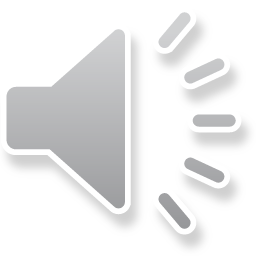 [Speaker Notes: Play recording of the benefits of recovery coach.  Is an RC better than therapist?  It may take both!]
Peer Workers—Roles
PRSS:  NOT Just Recovery Coaches . . .
Peer telephone continuing support 
Peer-facilitated educational and support groups
Peer-connected and -navigated health and community supports
Peer-operated recovery residences
Recovery community centers
[Speaker Notes: And not just “alumni services”

In may ways, it is a fundamental rethinking of what one person or family needs on its recovery journey]
Comprehensive Peer Supports - 1
[Speaker Notes: EXAMPLES FROM UAB, PRO-ACT, RECOVERY POINT, FACES AND VOICES GREENVILLE]
Different Models
Examples of Peer Supports at Each Sequential Intercept
Arrest
Peer supports offered services in conjunction with first responders
Behavioral health first responders working with police. 
Services may include:
Motivation
Transportation 
Linkage to addiction treatment
Linkage to  community recovery support groups
[Speaker Notes: Forensic Peers offer services in conjunction with first responders in programs like LEAD (Law Enforcement Assisted Diversion) and behavioral health first responders working with police. Services may include motivation, support and transportation to withdrawal management services, or linkage to addiction treatment and community recovery support groups.

Source: Razavi, M & Ayala, J. (2017) Substance Use Disorder: Forensic Peer, Best Practices Curriculum. The Oregon Regional Facilitation Center.]
Detention/Arraignment
In‐jail services and supports: 
Advocacy for individuals who are experiencing physical and psychological impairments related to intoxication and withdrawal
Overdose risk education, especially for those addicted to opioids that experience a decline in tolerance while incarcerated 
Pre‐release planning, goal setting, and maintaining compliance with conditions of release 
Locating and engaging with treatment services upon release, including Medication Assisted Treatment for those dependent on opioids
[Speaker Notes: Forensic Peers provide in‐jail services motivating and supporting inmates in addiction recovery. Forensic Peers support and advocate for individuals who are experiencing physical and psychological impairments related to intoxication and withdrawal. Forensic Peers provide overdose risk education, especially for those addicted to opioids that experience a decline in tolerance while incarcerated. Forensic Peers support individuals in pre‐release planning, goal setting, and maintaining compliance with conditions of release. Forensic Peers assist individuals in locating and engaging with treatment services upon release, which could include Medication Assisted Treatment (MAT), for those dependent on opioids. 

Source: Razavi, M & Ayala, J. (2017) Substance Use Disorder: Forensic Peer, Best Practices Curriculum. The Oregon Regional Facilitation Center.]
Courts
Conventional courts
Education about process
Reminders regarding appearances
Transportation
Advocacy for alternative sentencing, including SUD/ MH treatment

Specialty courts
One-on-one recovery coaching
Recovery planning
Linkage to community services
Linkage to recovery community
[Speaker Notes: Talk about recovery coaches and peer recovery supports in the drug court]
Prison
Fostering recovery community “behind the walls”
One-on-one and group recovery coaching
Co-facilitate health and wellness educational sessions
Transition planning prior to release
Connection to recovery community
Linkage to resources
Expertise from Western TennesseeThomas Corman, LADAC II, QCS, MA
What are the challenges or barriers that you face in providing peer supports?
What have you done/ do you do to overcome those challenges?
Community Corrections/ Re-entry
Support and resources that help individuals meet the conditions of probation, post‐prison release, or parole: 
Find and maintain employment
Enroll in higher education
Maintain sobriety/ relapse and overdose prevention 
Support for avoiding any behaviors that may lead to probation and/or parole violation
Engage in pro‐social activities
Develop positive and supportive relationships 
Help individuals advocate for their own fair treatment
[Speaker Notes: Peers provide support and resources that help individuals meet the conditions of probation, post‐prison release, or parole. These include support for finding and maintaining employment, higher education, resources for maintaining sobriety, developing pro‐social activities, and support for avoiding any behaviors that may lead to probation and/or parole violation. Forensic Peers help individuals develop positive and supportive relationships that do not include use of alcohol or drugs and/or participation in criminal activity. Forensic Peers are aware of the rights and responsibilities of individuals on supervision through State or Federal probation, post‐prison or parole, and help individuals advocate for their own fair treatment. Forensic peers understand release/probation/parole restrictions, including third party restraining orders. 

Source: Razavi, M & Ayala, J. (2017) Substance Use Disorder: Forensic Peer, Best Practices Curriculum. The Oregon Regional Facilitation Center.]
Comprehensive Opioid Abuse Program (COAP)
Department of Justice, Bureau of Justice Assistance initiative
More than 200 funded programs
Learn more at www.COAPresources.org

Peer Recovery Support Services Training and Technical Assistance Center
Funded by Bureau of Justice Assistance (BJA)
Provides support for COAP grantees—and others interested in implementing peer supports

COAP allocation
2017 = $13 Million  2018 = $145 Million  2019 = $157 Million
[Speaker Notes: Use one pager to remember all things to point out – 

Mention range of technical assistance

Mention webinars and podcasts available to everyone

Mention Peer Recovery Support Services Mentoring Initiative
—4 mentor sites
—12 mentee sites]
Final Thoughts
[Speaker Notes: We end with SO WHAT

[RETURN TO ERIN’S STORY]]
A Renewed Vision
Recovery Works
Recovery is Possible
Recovery Is an Expectation!